The Autism Waiver
What You Need to Know
Sheri Weissman, LCSW, C-ASWCM
September 2017
My Goal…
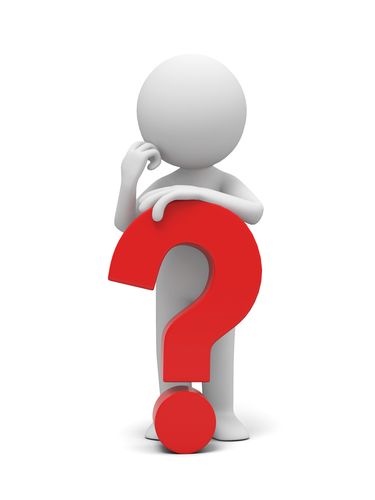 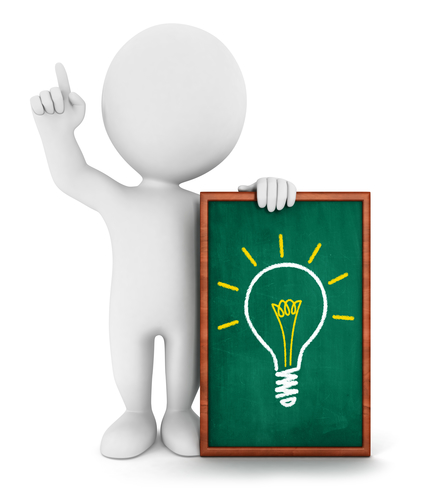 [Speaker Notes: That you leave here with less questions than what you came with.]
History
Home and Community Based Waiver
2000 – CMS approved 500
2002 – 900 slots
2013 – 1,000 slots
2017 – 1,100 slots
MDH oversees, MSDE administers
Service coordination: in-house or contracted
The Coordinating Center…
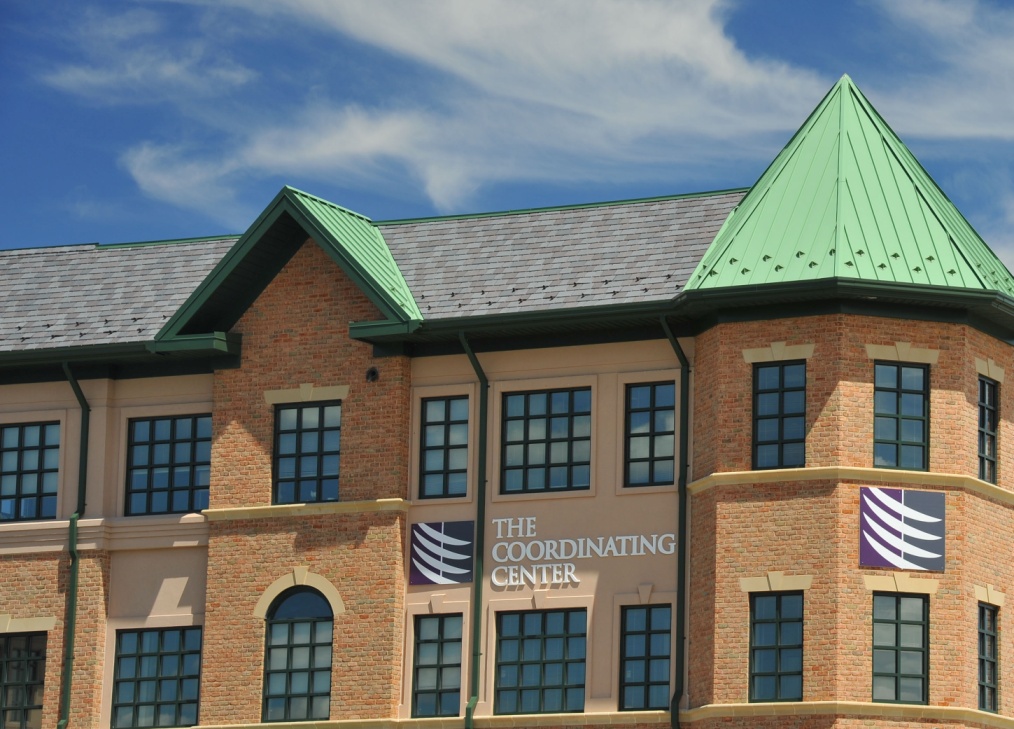 Is the largest independent community care coordination organization in Maryland and serves 10,000 individuals annually

Has been rooted in the community for more than three decades

Employs more than 300 highly qualified licensed nurses, certified social workers, community health workers housing specialists, and supports planners
[Speaker Notes: Benefit of so many people from varying backgrounds allows us access to a wide-range of resources that are outside the scope of autism]
Meet The Autism Team
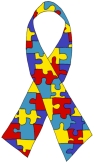 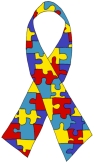 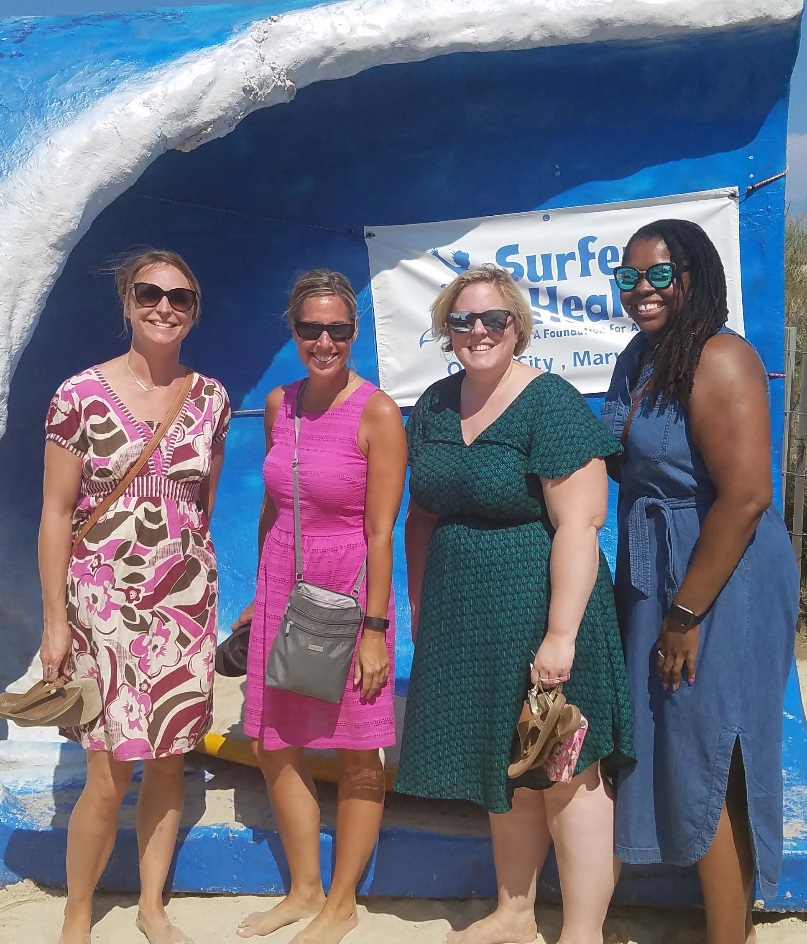 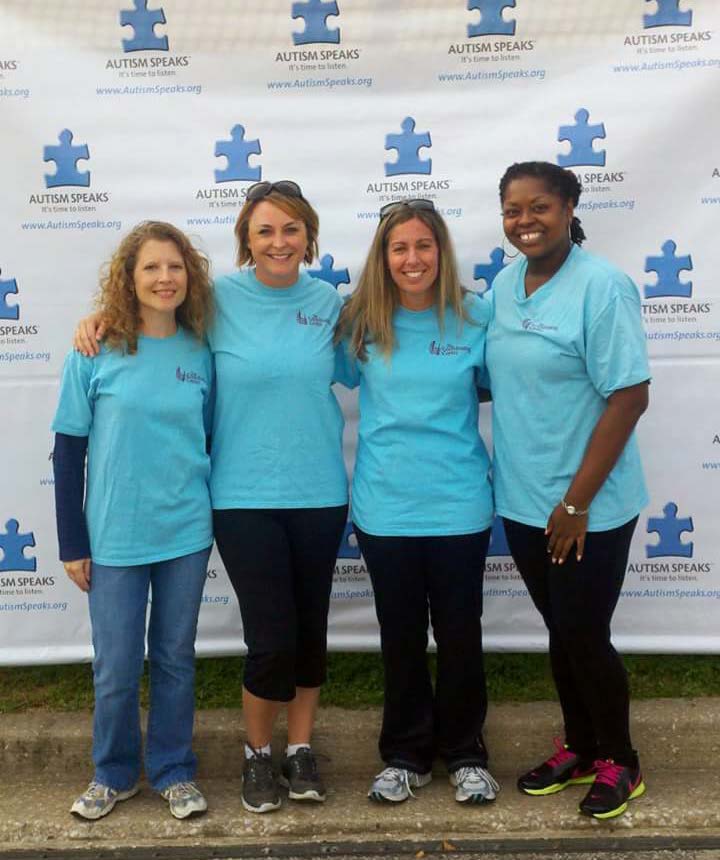 Meet The Autism Team
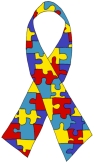 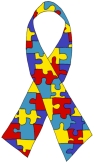 Sheri Weissman – over 15 years with team. Experience as TSS at Pressley Ridge Schools; 1:1, temporary teacher at KKS LEAP
Erin Schantz – over 7 years with team. Experience as 1:1 and behavior resource at KKS MCC; IISS tech
Lauren Foley – over 5 years with team. Experience at KKS LEAP program as 1:1, TA, and provisional teacher; nanny for child with autism
Kimira Lewis – over 7 years with team. Experience as TA at Forbush
Purpose
To prevent the hospitalization and institutionalization of children with Autism Spectrum Disorder by providing them with supports in their homes and community
Eligibility
Technical
 IFSP or IEP with at least 15 hours of special ed/related services
between 1 and 21
MSDE approved school; NO private or home school
Diagnosis of ASD confirmed by documentation from within the past 3 years
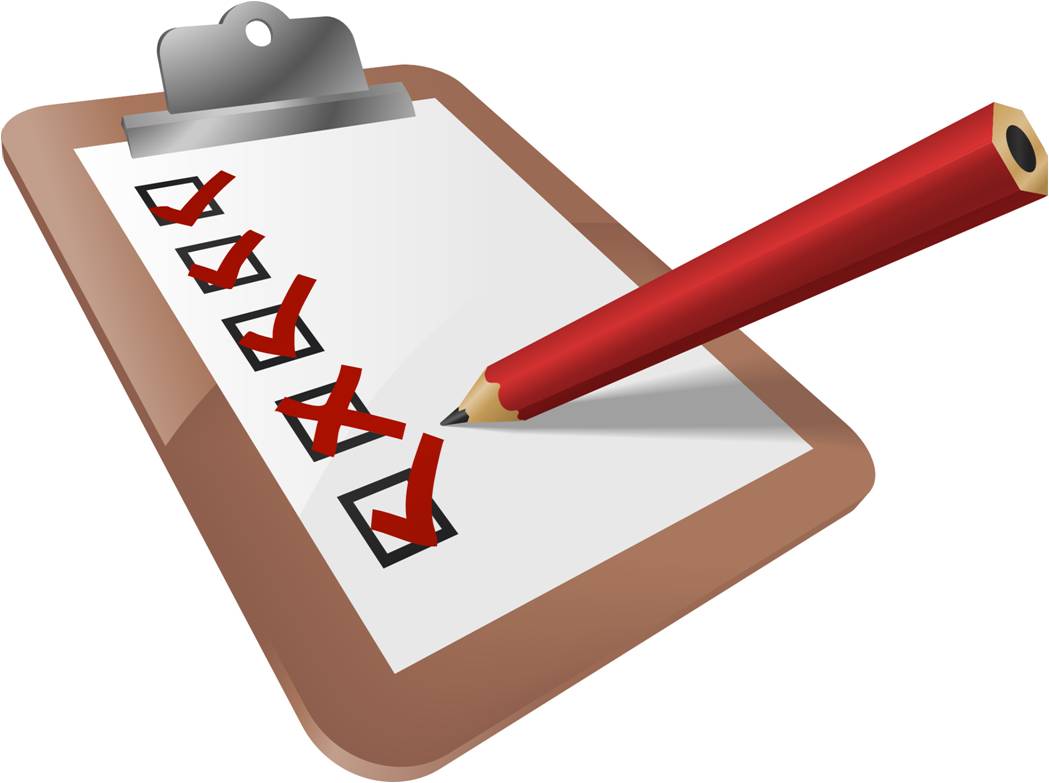 [Speaker Notes: Financial: waiver = waives parent income]
Eligibility
MSDE requires that documentation of diagnosis must be a psychological evaluation that includes the following components: 
Relevant background info
Standardized rating scales addressing ASD symptoms
Direct observation of student functioning
Summary integrating assessment data and explicitly addressing diagnostic criteria for ASD
Report explicitly identifying the child/young adult as having ASD
Completed by MSDE school psychologist or MDH-licensed professional under Health Occupations Article
Eligibility
MSDE will not accept the following as documentation of diagnosis:
Doctor’s script
Letter from a professional
Psychological evaluation is more than 3 years old when there is no other documentation of ASD diagnosis
Eligibility
Medical
determined by LOC
safely supported in community 
Financial
< $2,000
any transferred amounts must be used to fund items for child/young adult
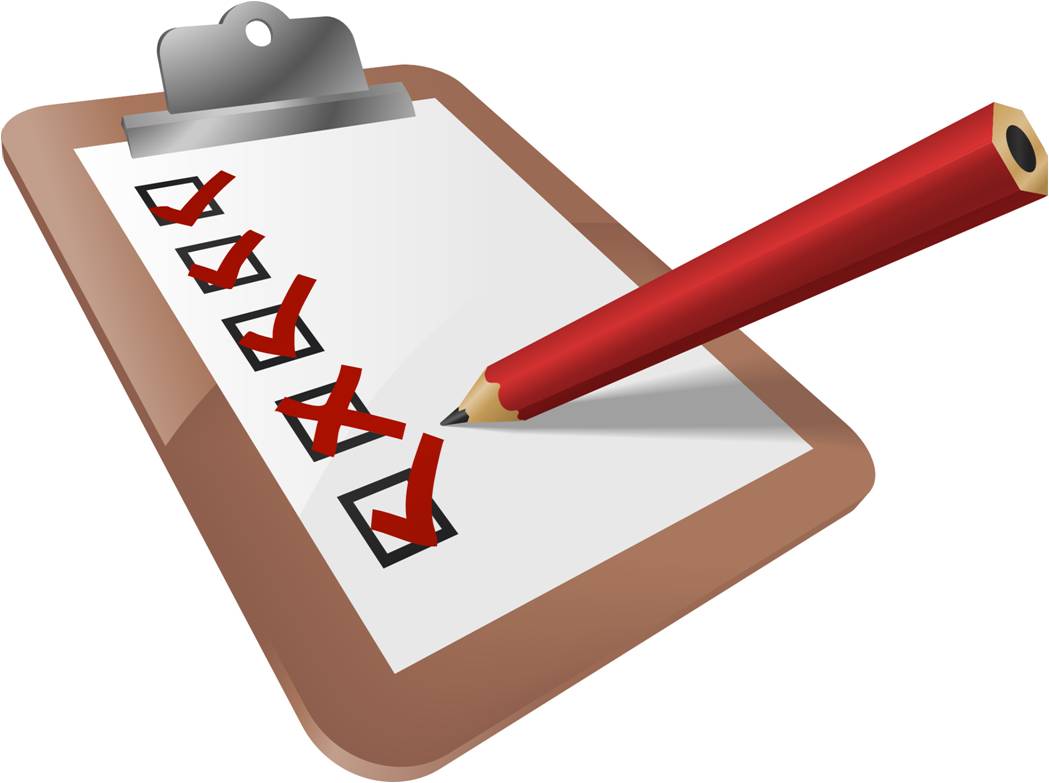 [Speaker Notes: Financial: waiver = waives parent income]
Medical Assistance
Payor of last resort
MCO: medical services
Fee for service: OT, PT, speech, mental health
Autism Waiver Services
Residential Habilitation
Family Consultation 
Intensive Individual Support Services (IISS)
Respite
Therapeutic Integration (TI)/Intensive TI
Environmental Accessibility Adaptation (EAA)
Adult Life Planning (ALP)
Service Coordination
Service Coordination Requirements
Monthly contact
Quarterly visits
Annual home visits
Initial/reassessments
Assist with service acquisition
Track service hours
Coordinate with MSDE and MDH
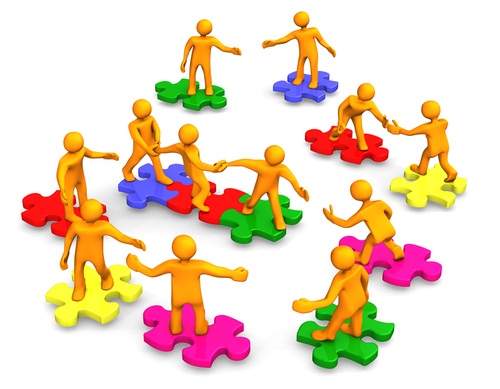 Service Coordination Extras
Alternate funding sources
Professionals
Research
Attend meetings
Resources
Crises/emergencies
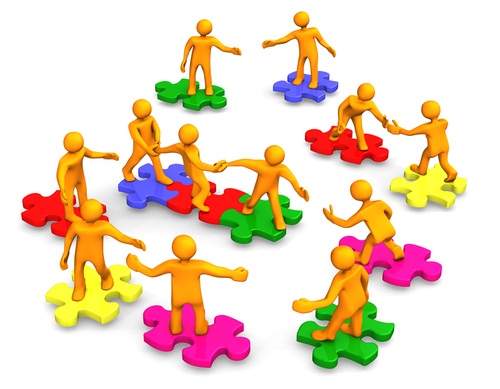 The Registry
Official start of application process
Number to call: 1-866-417-3480
Letter confirming your child’s spot on list
9 year wait
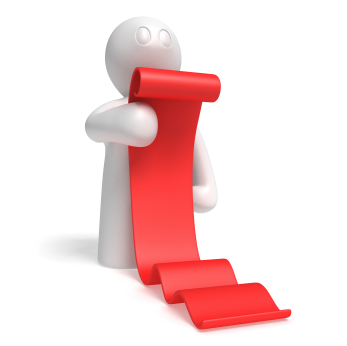 While you wait…
Update registry when demographic info changes
Child’s finances – no more than $2,000
Copies of stocks/bonds, 3 mos of checking/savings accounts
Verification of identity, citizenship
Copy of passport, official birth certificate, SS card, most current IEP
Diagnosis document - must be current and demonstrate use of EBP assessments
Advocate for more slots
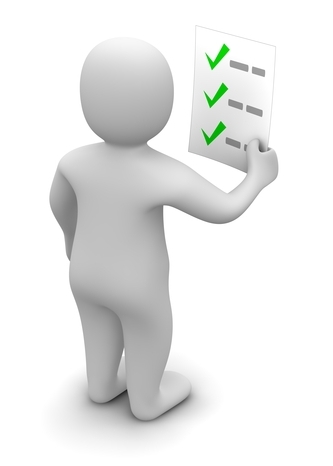 [Speaker Notes: MSDE cannot advocate for more slots but parents can contact local elected officials]
The Letter
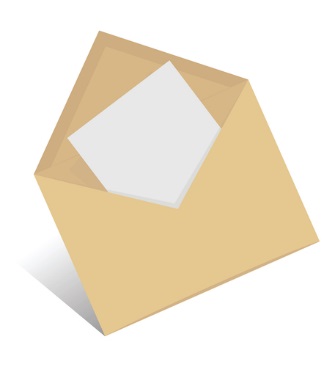 Contact the HCPSS AW liaison
                 410-313-5353
AW liaison sends email to you and The Center
The Center sends email with details about next steps
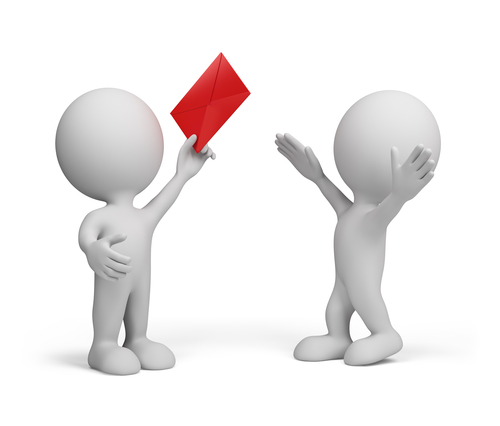 [Speaker Notes: HCPSS AW liaison – Terri Savage]
Meetings
Pre-enrollment with The Center service coordinator
Review MA app, brief review of Waiver, review assessment form
Initial assessment at school
School psychologist, special educator, The Center SC, parent
Basic and functional life skills, maladaptive behaviors
[Speaker Notes: Initial LOC meeting – need full honesty]
Enrollment
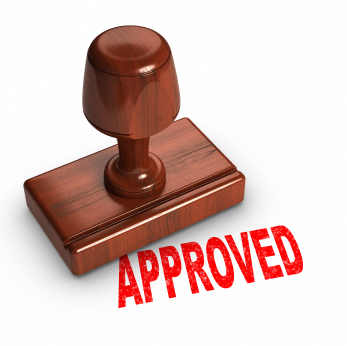 July 1st
Post-enrollment meeting with The Center SC
Review AW in depth, complete Risk Assessment
Choose MCO, AW service provider
Must use at least 1 child specific service per month
Questions?
Sheri Weissman, LCSW, C-ASWCM
410-987-1048, ext 325
sweissman@coordinatingcenter.org